Parrocchia di
Santa Marcellina  e San Giuseppe alla Certosa
QUARESIMA 2013
In questo Anno 
della Fede vogliamo lasciarci provocare dal processo a Gesù 
di Nazaret, ripensato dai suoi più potenti oppositori: Pilato, Erode e Caifa.
E voi,
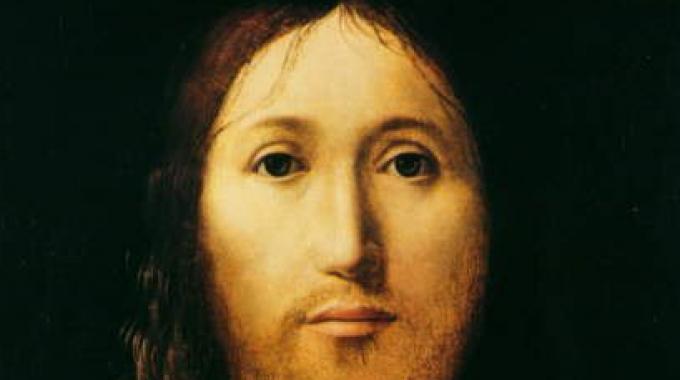 chi dite
che io sia?
Sacra 
rappresentazione
Sabato 23 marzo 2013
ore 21.00
Chiesa di Santa Marcellina e San Giuseppe alla Certosa
Viale Espinasse 85, Milano
Ingresso libero